Title of the Poster (70 pt., Arial, Bold, Centre)
First Author¹, Second Author², Other Authors³ and affiliations (44 Pt., Arial, Centre)
e-mail: Corresponding author (36 pt., Arial, Centre)
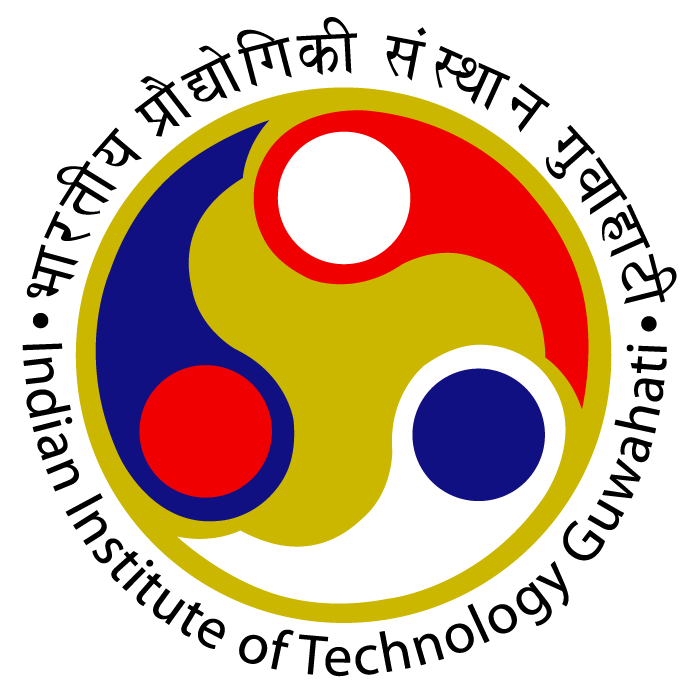 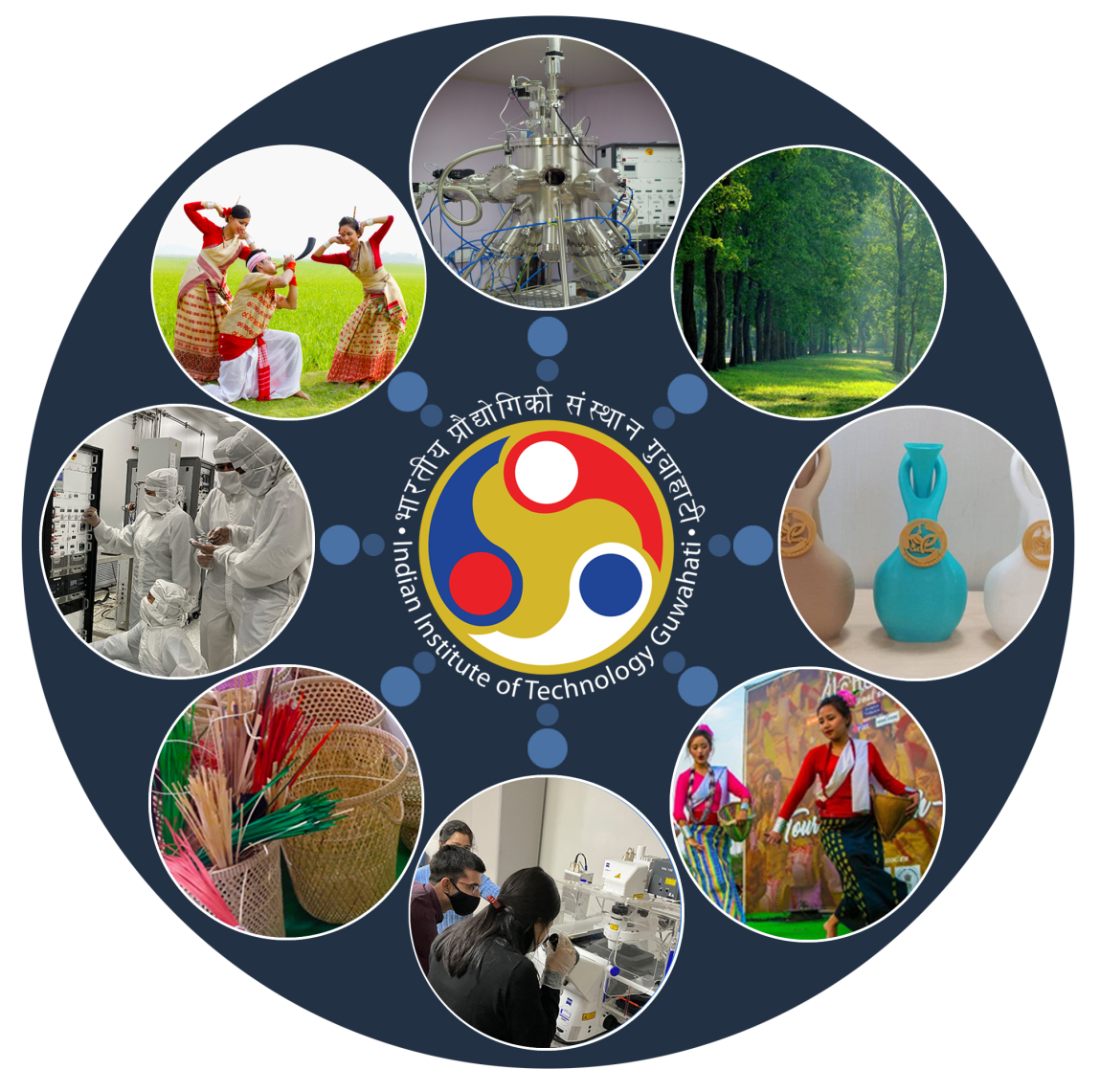 INTRODUCTION
Section heading: 40 pt., Uppercase, Times New Roman, Bold, Centre
Contents of the section: 32 pt., Bold, Times New Roman, Justified.
An indentation of 0.2 pt. should be given in each paragraph/numbered lines.
Write your registration number below IIT Guwahati logo.
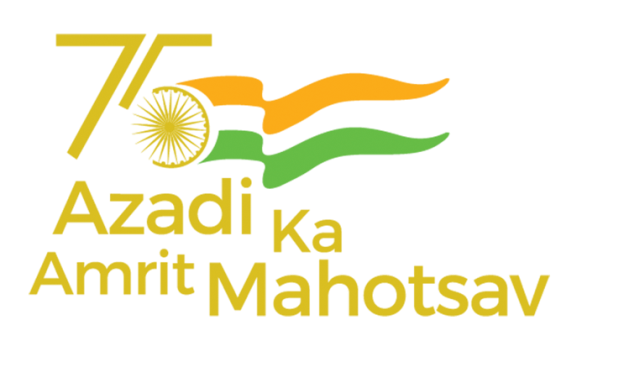 Registration number
RESULTS
Use of sub-section
Sub-section heading: 40 pt., Sentence case, Times New Roman, Bold, Centre
Contents of the section: 32 pt., Times New Roman, Justified.
An indentation of 0.2 pt. should be given in each paragraph/numbered lines.
OBJECTIVES
Contents of the section: 32 pt., Bold, Times New Roman, Justified.
Size of the poster
Your poster should be designed to fit within the confines of a 3’4” (Three feet four inch) height and 3’4” width poster display board, and consist of materials that can be mounted easily with push pins.
The poster of size 3 feet height and 3 feet width is suitable for the display.
METHODOLOGY
The poster should correspond to the title and content of the paper you submitted. 
Plan your poster in a logical sequence, i.e. introduction, objectives, methodology and methods, results, conclusions, references/ publications.
Figure and Tables
Color figures and tables can be used for better visibility.
The color selection should be such that it is clearly visible from a distance of at least 3 feet.
Each figures and tables should be given a proper caption.
The legends of graphs and labeling of figures should be clearly visible.
Figures and tables caption format: 28 pt., Arial, Bold, Sentence case, Centre
Important instructions
This .ppt file is a template and the given text can be replaced with your contents.
The modifications can be made in the poster format when desired for clear understanding of the contents and better utilization of the space.
Posters should be designed for clear viewing from a distance of beyond 3 feet so that they can be viewed by a number of people at the same time.
To ensure visual effectiveness of the poster, use large lettering and a minimum of text. Use of colors can visually enhance the poster.
You have to bring the printed poster. Organizers will not provide the printing facility.
You have to fix your poster at the allotted space by your own. 
A review team will visit during poster presentation time slot. Please ensure your presence so that your poster can be considered for the best poster awards by the review team. The interested participants will also discuss with you during this time slots.
CONCLUSIONS
REFERENCES
The references/publications should have authors’ names, title of the paper, name of the journal, volume number, page number and year of publication
Numbering to be used before each conclusion points.
Major conclusions are to be mentioned. 
Contents of the section: 32 pt., Bold, Times New Roman, Justified.